Инновацион иқтисодиёт ва демографик тенденциялар: муаммолар ва истиқболлар
Умурзаков Баходир Хамидович 

Ўзбекистон Республикаси Бандлик ва меҳнат муносабатлари вазири ўринбосари,
иқтисод фанлари доктори, профессор
Ер юзидаги одамлар ва меҳнат жараёни
2,1 млрд.
15 ёшгача
болалар
7 млрд.580 млн.кишидан:
1,9 млрд.
хизмат кўрсатиш соҳасида
1,4 млрд. қишлоқ хўжалиги
860 млн. ишлаб чиқариш соҳаси
710 млн. қариялар
530 млн. ишсизлар
440 млн. тадбиркорлар
Меҳнат мигрантларининг глобал оқимлари
Ўзбекистонда меҳнат ресурсларининг (2021 йил  1 апрел холати)
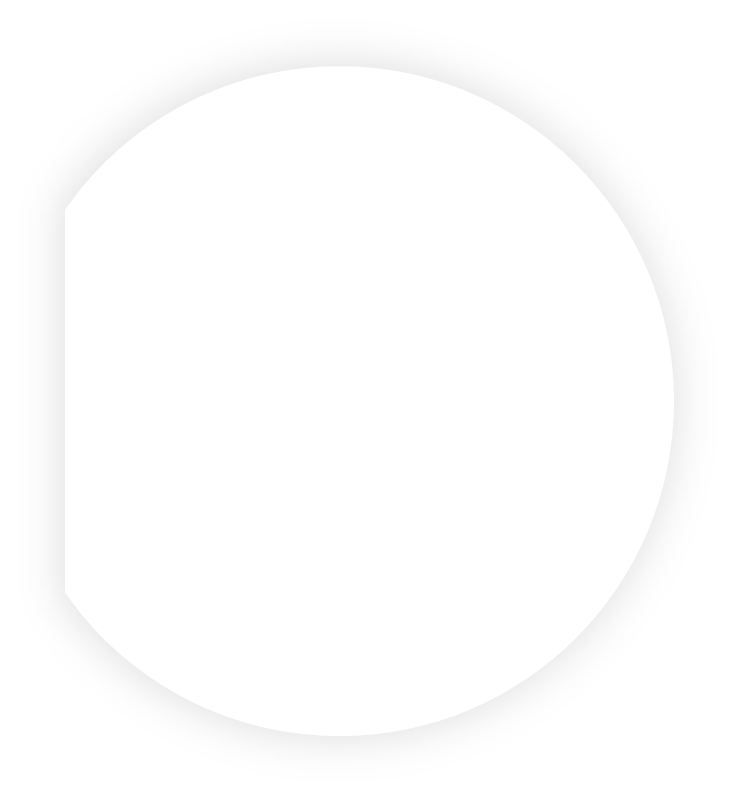 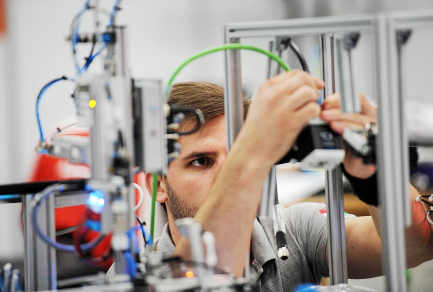 Ахоли сони -  34  млн. 627,2 минг киши 
улардан:
Меҳнат ресурслари- 19 млн. 277,4 минг киши (55,7%)
улардан:
Иқтисодий фаол аҳоли – 14 млн. 926,7 минг киши  (77,4%)
Иқтисодий фаол бўлмаганлар – 4 млн. 350,7 минг киши  (22,6%)

Меҳнат билан бандлар  - 13млн.397,5 минг киши 
Расмий секторда  – 5 млн. 706,8 минг киши   (42,6 %)
Норасмий секторда - 6 млн. 102,0 минг киши   (45,5 %)

Хорижга ишга кетганлар–  1 млн.588,7 киши, шу жумладан,
Расмий кетганлар -  342 минг киши

Меҳнатга муҳтож шаҳслар – 1 млн. 529, 2 минг киши
Ишсизлик даражаси  -  10,2%
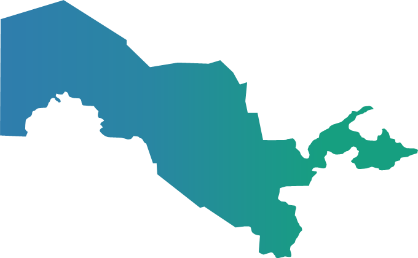 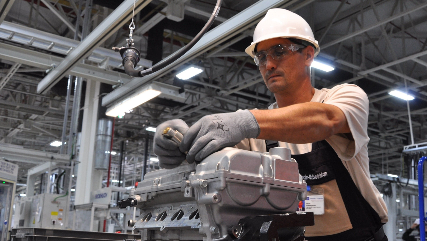 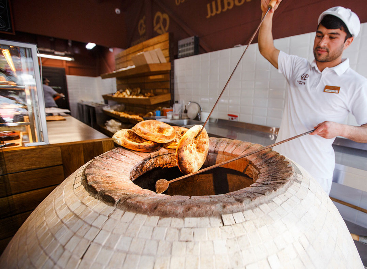 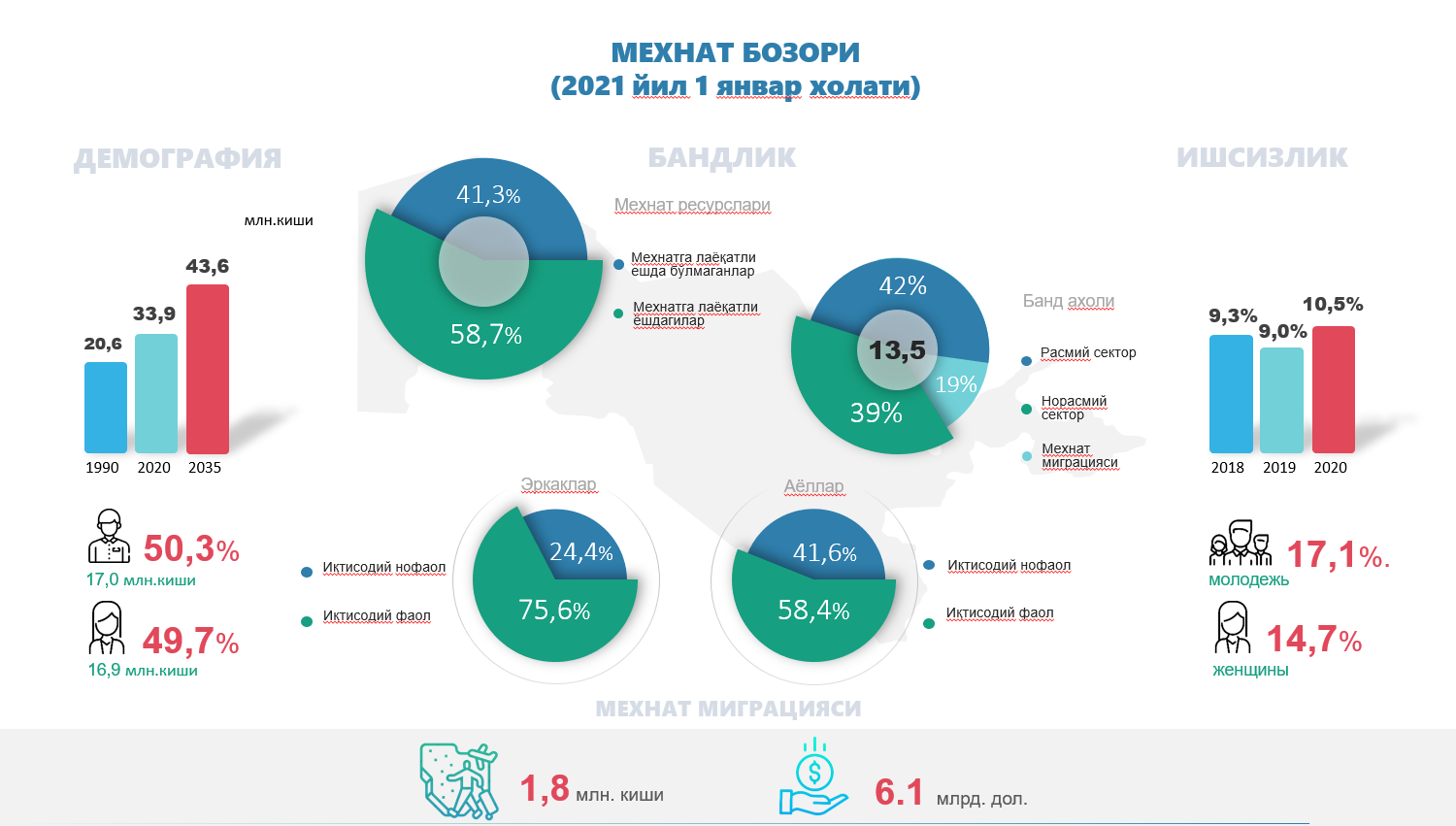 Ўзбекистонда демографик ҳолат ва меҳнат бозоридаги ўзгаришлар
Ҳудудлар кесимида доимий аҳоли сонининг тақсимланиши
(2021 йил 1 январ ҳолатига, республика жами аҳолисига нисбатан, %да)
Меҳнат ресурслари сонининг ҳудудлар бўйича тақсимланиши 
(2021 йил январь -июнь, минг киши)
Асосий ёш гуруҳлари бўйича вафот этганларнинг тақсимланиши 
(жамига нисбатан, %да)
Аҳолининг меҳнат  билан бандлар сонининг асосий  иқтисодий фаолияти турлари бўйича тақсимланиши 
(2018 йил январь-декабр, жами бандлардаги улуши)
Меҳнат ресурсларининг малакавий билим даражаси (%)
Барча меҳнат ресурслари (млн.киши):
      
       2009 й.               2010 й.                         2011 й.                   2021 й.
       
        16,2                      16,7                            17,3                        19,7
               
                      шу жумладан олий таълимга эга мутаҳассисларлар:
         
        9,2%                9,0%                     8,7%                      17,8%
    
                   шу жумладан ўрта маҳсус таълим даражасига эгалар:
       
        41,4%             45,9%                     53,1                      55,2%
Етук хорижий давлатларда таълим даражаси таркиби  (%%)